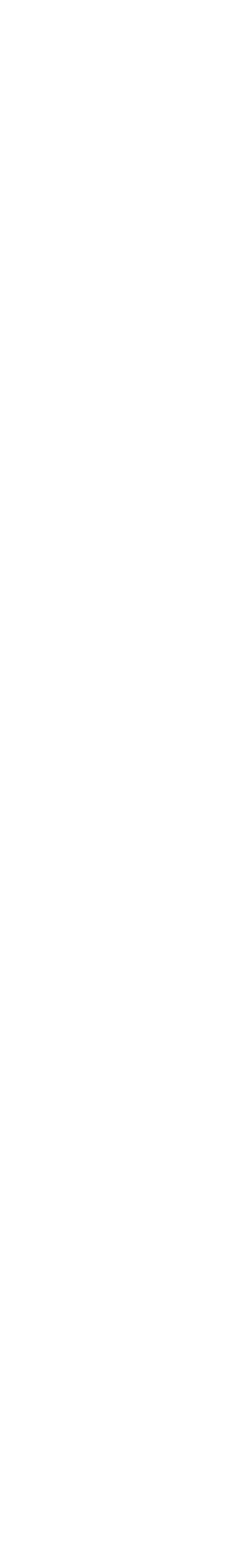 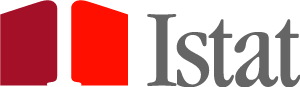 Studying Migrations Routes:
New data and Tools

Rome, 16/06/2016
Assessment of the refugee camps extension
with optical satellite images
Alessandro Cimbelli 
Istat - Italian Institute of Statistics
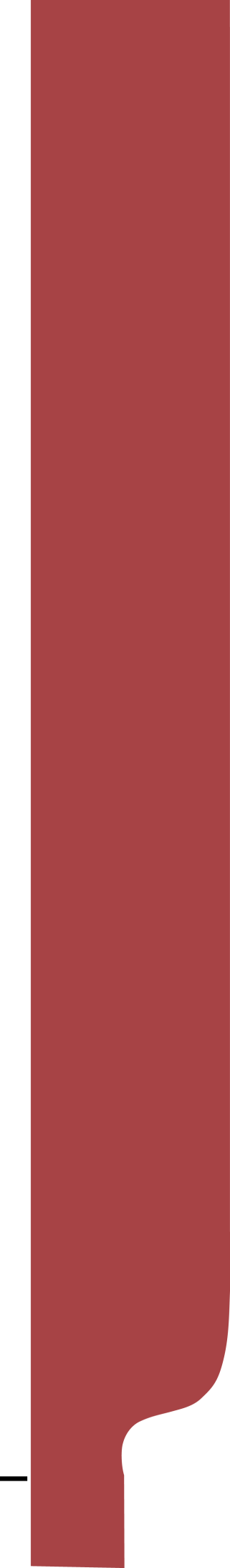 Studying Migrations Routes: New data and Tools
Goals
Automatically assess the number of tents at a certain date
Use free satellite data (Google Earth) and open source software (QGIS)
Test the tools for object recognition inside QGIS
Compare the results with information from the web
Fast and easy processing
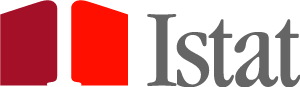 [Speaker Notes: Geonames: eight million placenames, multilanguage, attributes, geographic coordinates, used in Inspire geoportal http://inspire-geoportal.ec.europa.eu/discovery/

GADM spatial dataset on Global Administrative Areas  556,049 low level subdivisions, countries and lower level subdivisions such as provinces, departments, counties, …, available as shapefile]
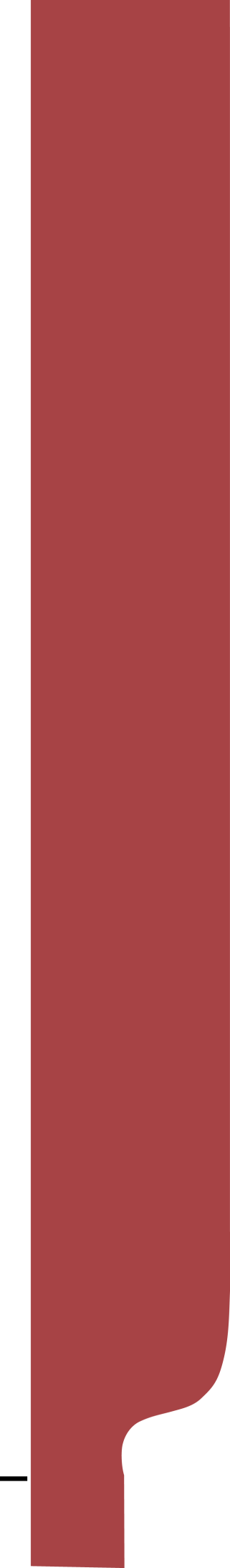 Studying Migrations Routes: New data and Tools
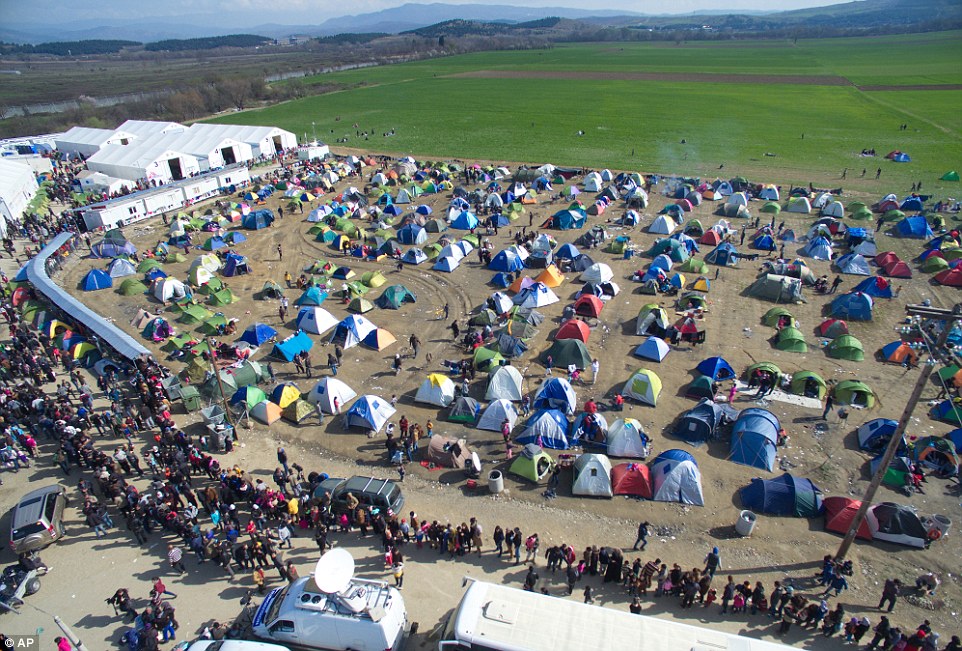 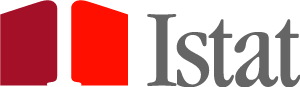 [Speaker Notes: Geonames: eight million placenames, multilanguage, attributes, geographic coordinates, used in Inspire geoportal http://inspire-geoportal.ec.europa.eu/discovery/

GADM spatial dataset on Global Administrative Areas  556,049 low level subdivisions, countries and lower level subdivisions such as provinces, departments, counties, …, available as shapefile]
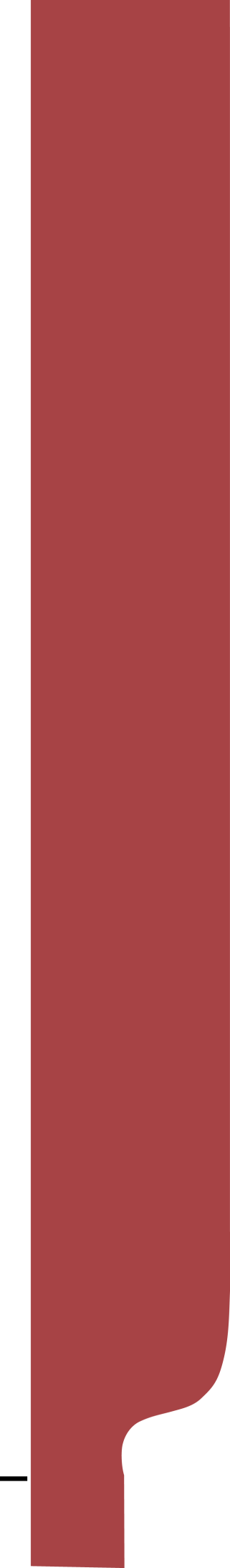 Studying Migrations Routes: New data and Tools
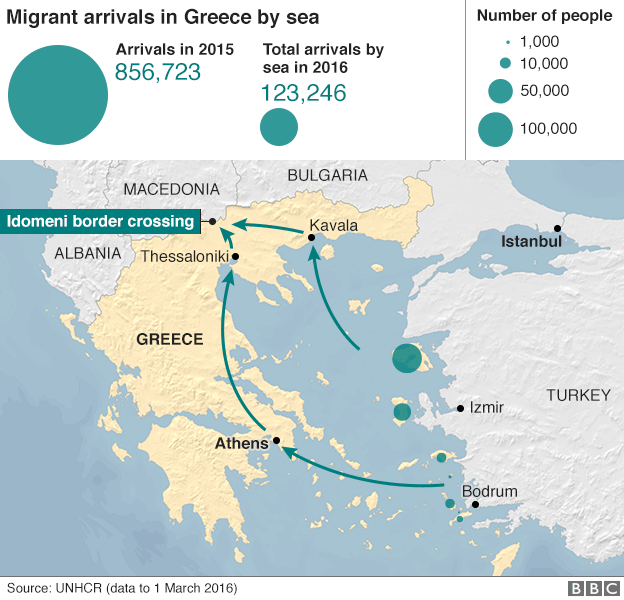 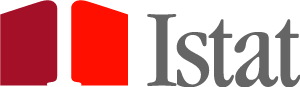 [Speaker Notes: Geonames: eight million placenames, multilanguage, attributes, geographic coordinates, used in Inspire geoportal http://inspire-geoportal.ec.europa.eu/discovery/

GADM spatial dataset on Global Administrative Areas  556,049 low level subdivisions, countries and lower level subdivisions such as provinces, departments, counties, …, available as shapefile]
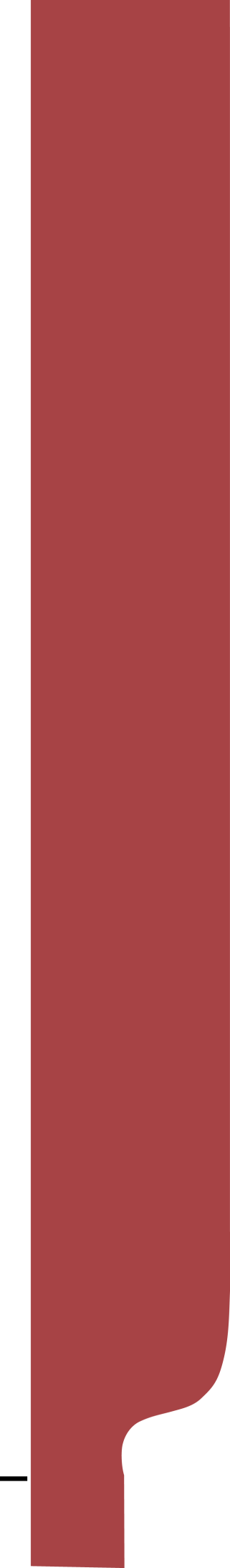 Studying Migrations Routes: New data and Tools
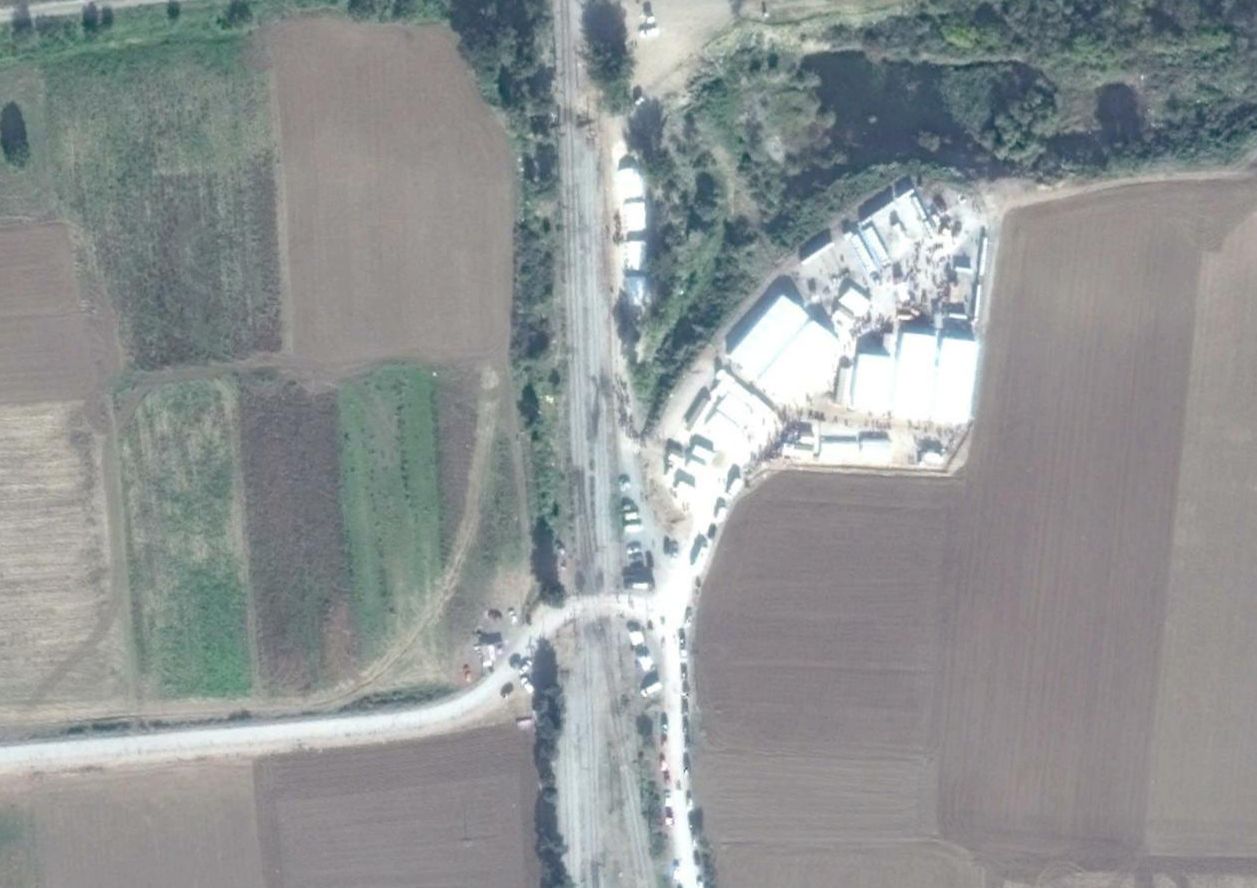 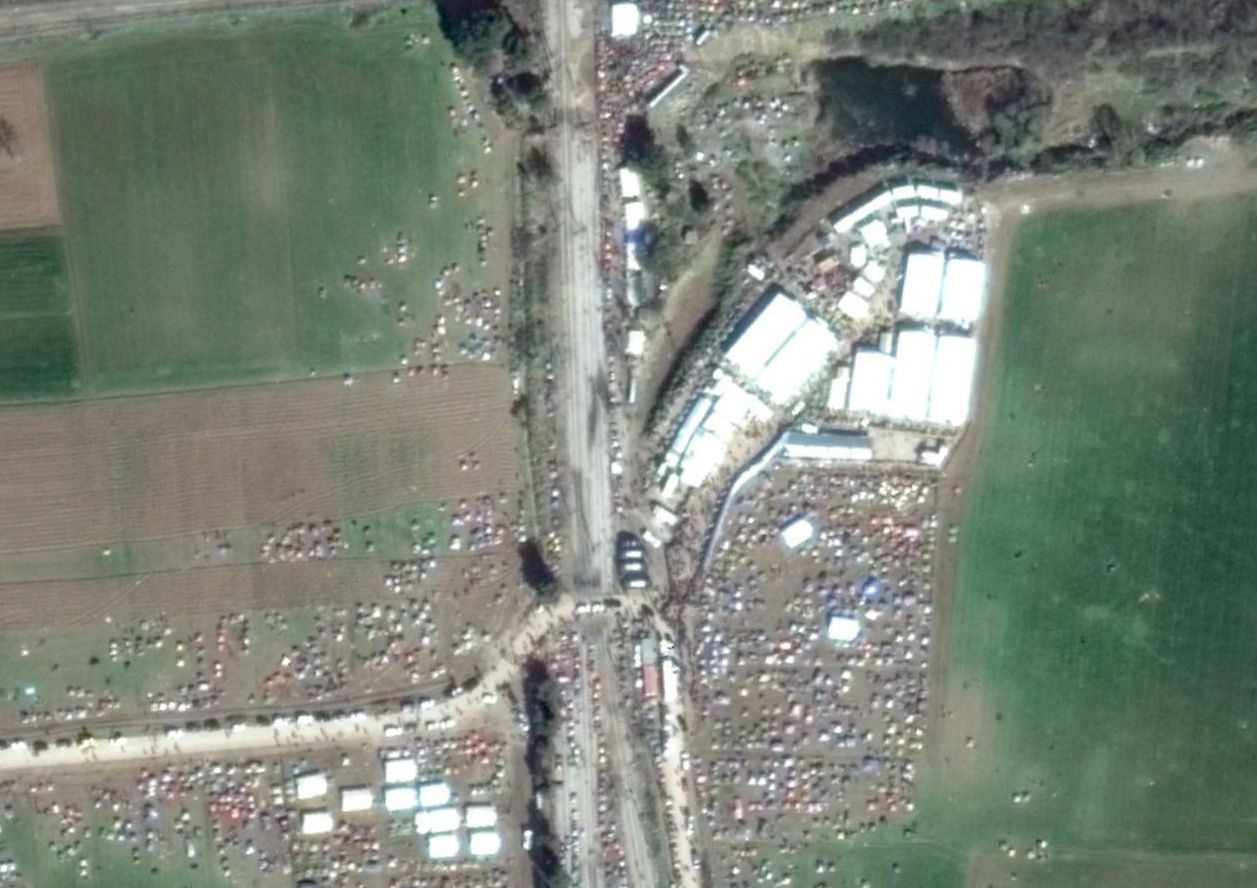 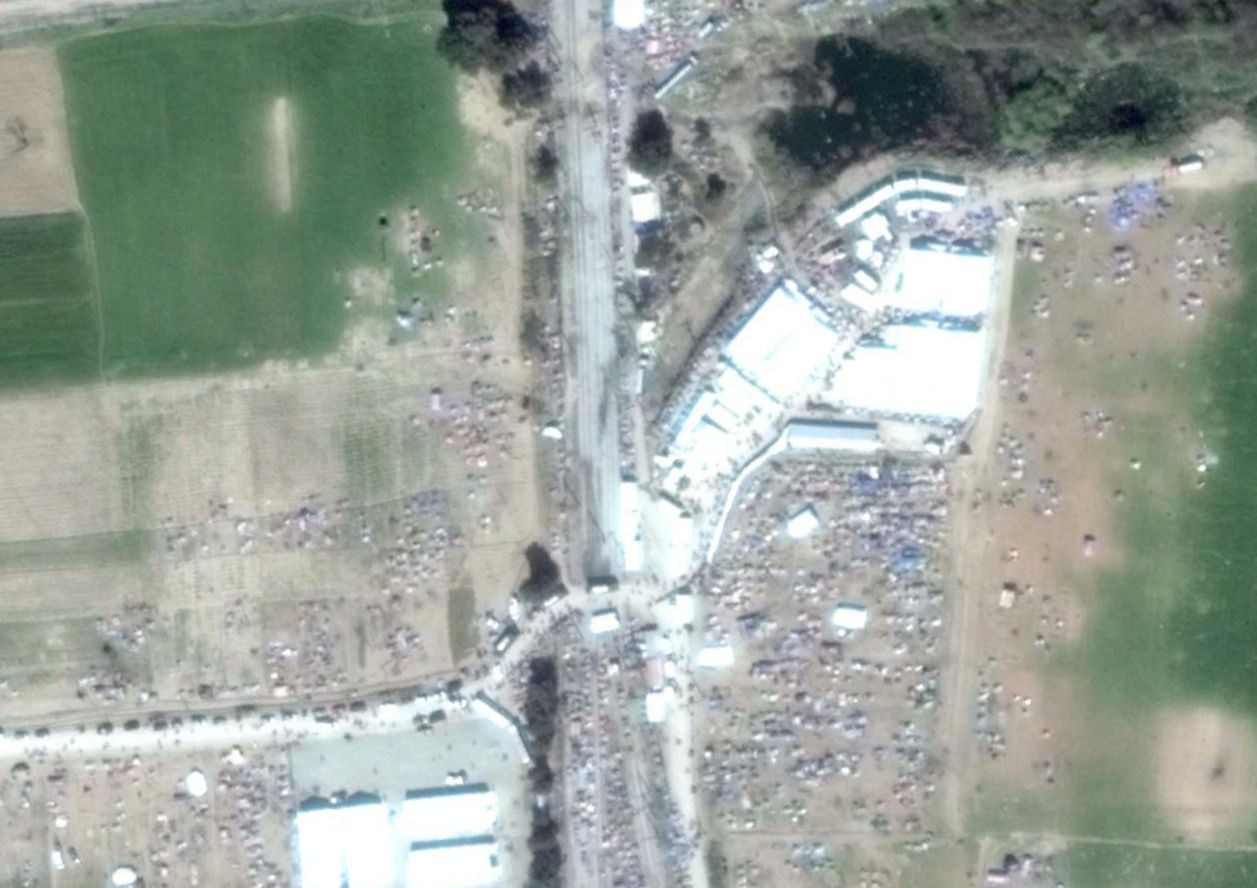 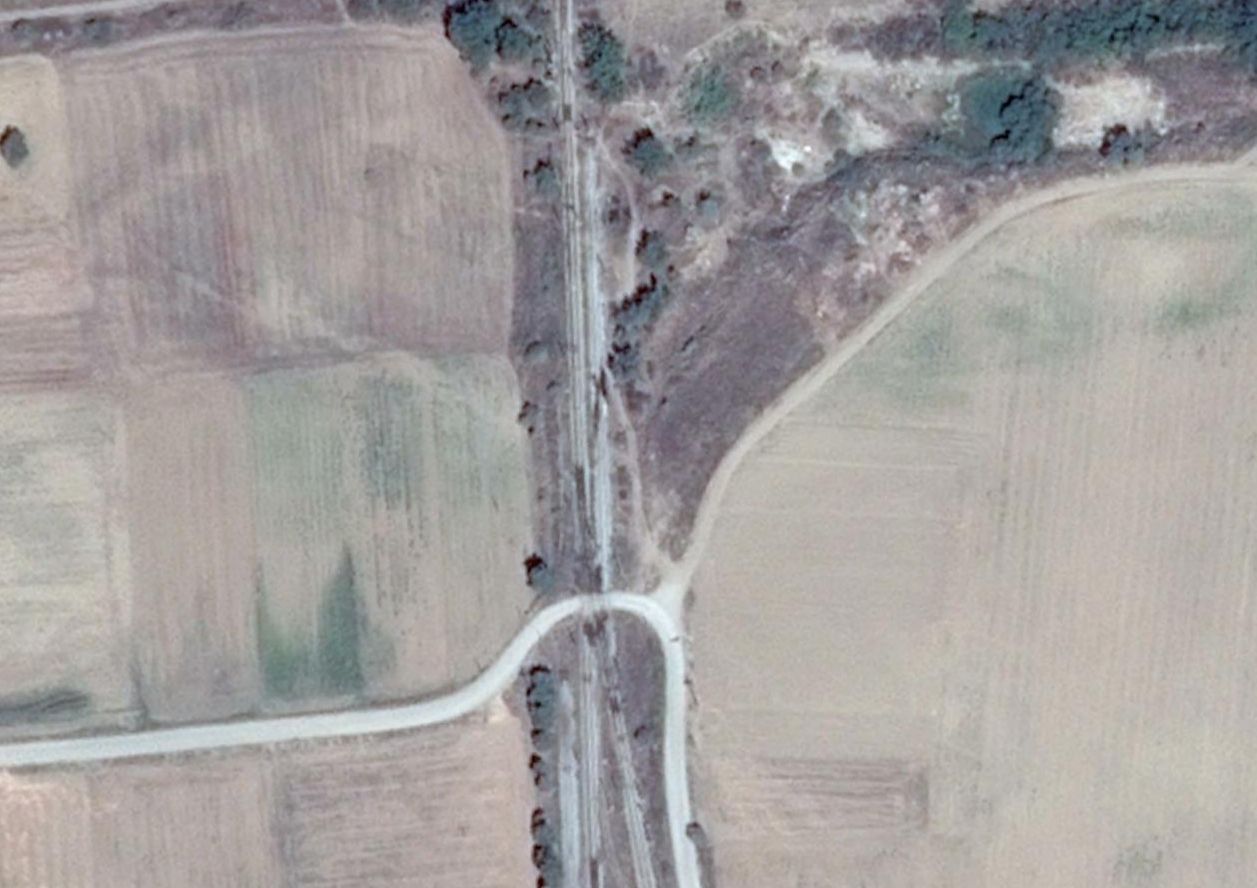 Idomeni
21/10/2014
07/11/2015
05/03/2016
30/03/2016
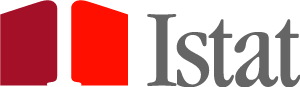 [Speaker Notes: Geonames: eight million placenames, multilanguage, attributes, geographic coordinates, used in Inspire geoportal http://inspire-geoportal.ec.europa.eu/discovery/

GADM spatial dataset on Global Administrative Areas  556,049 low level subdivisions, countries and lower level subdivisions such as provinces, departments, counties, …, available as shapefile]
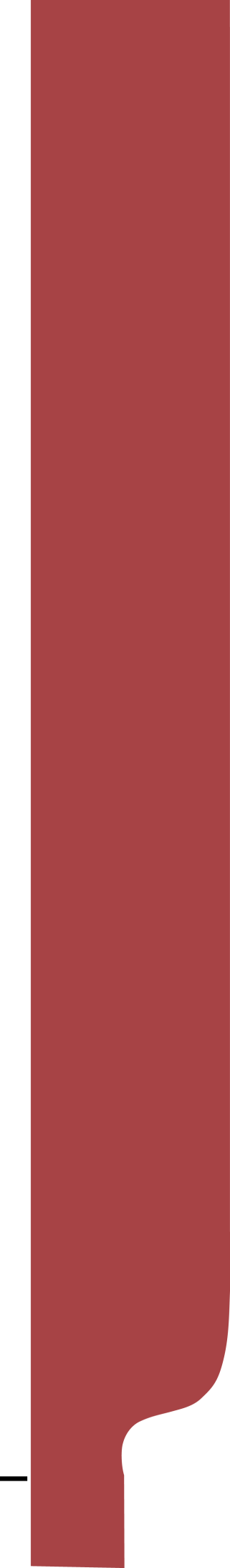 Studying Migrations Routes: New data and Tools
Process
Image georeferencing
Segmentation “meanshift”
Zonal statistics
Geometric information
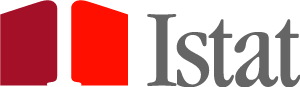 [Speaker Notes: Geonames: eight million placenames, multilanguage, attributes, geographic coordinates, used in Inspire geoportal http://inspire-geoportal.ec.europa.eu/discovery/

GADM spatial dataset on Global Administrative Areas  556,049 low level subdivisions, countries and lower level subdivisions such as provinces, departments, counties, …, available as shapefile]
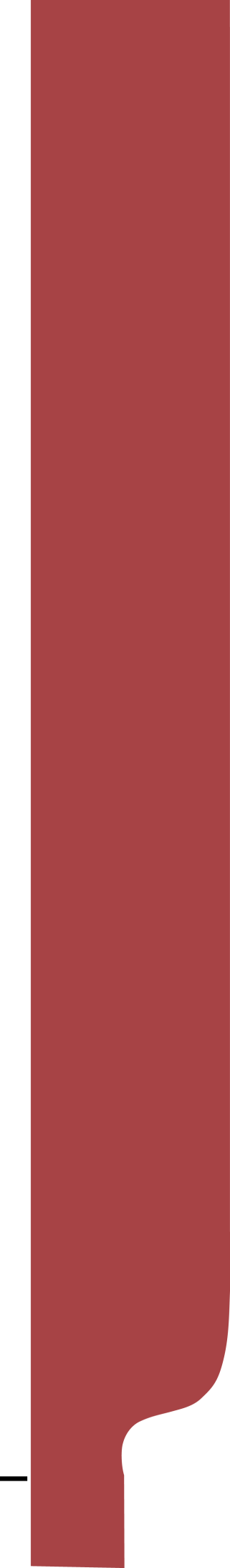 Studying Migrations Routes: New data and Tools
Segmentation
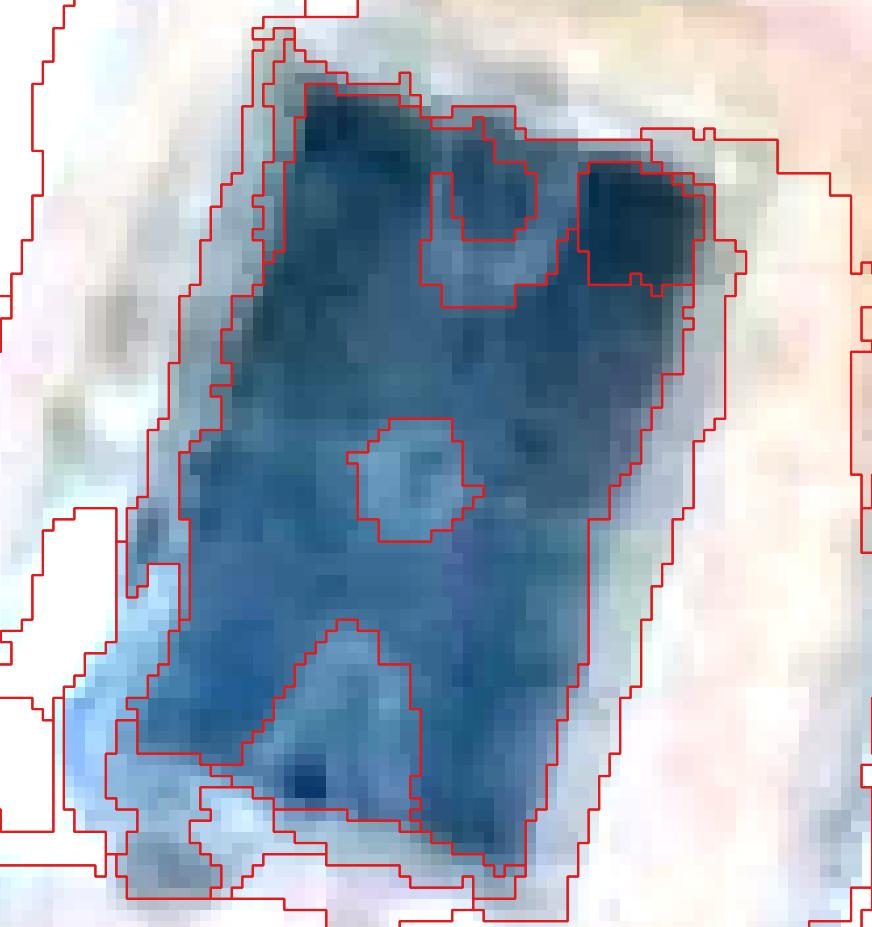 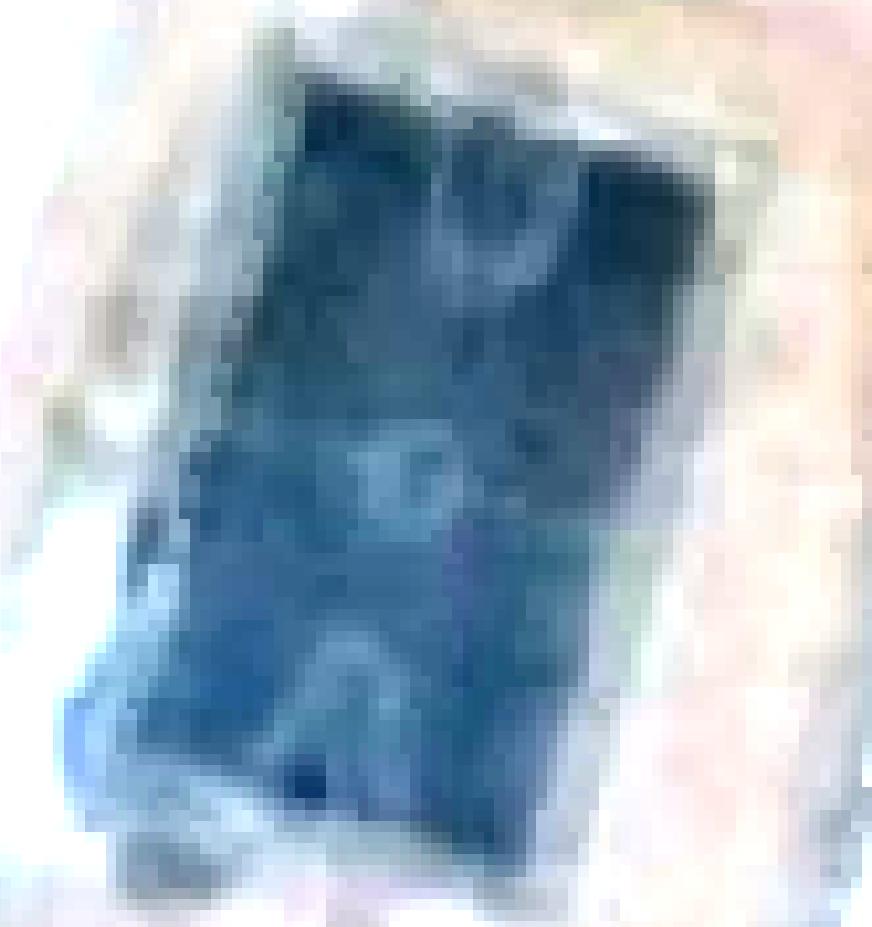 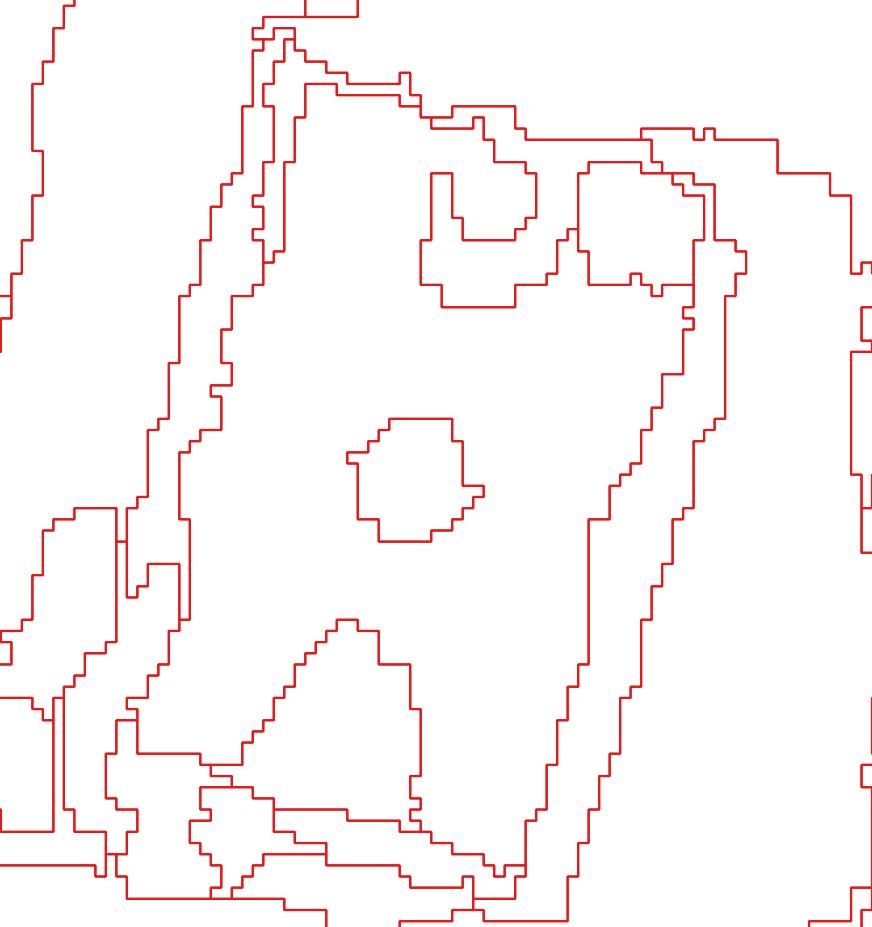 raster
vector
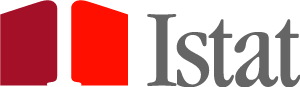 [Speaker Notes: Geonames: eight million placenames, multilanguage, attributes, geographic coordinates, used in Inspire geoportal http://inspire-geoportal.ec.europa.eu/discovery/

GADM spatial dataset on Global Administrative Areas  556,049 low level subdivisions, countries and lower level subdivisions such as provinces, departments, counties, …, available as shapefile]
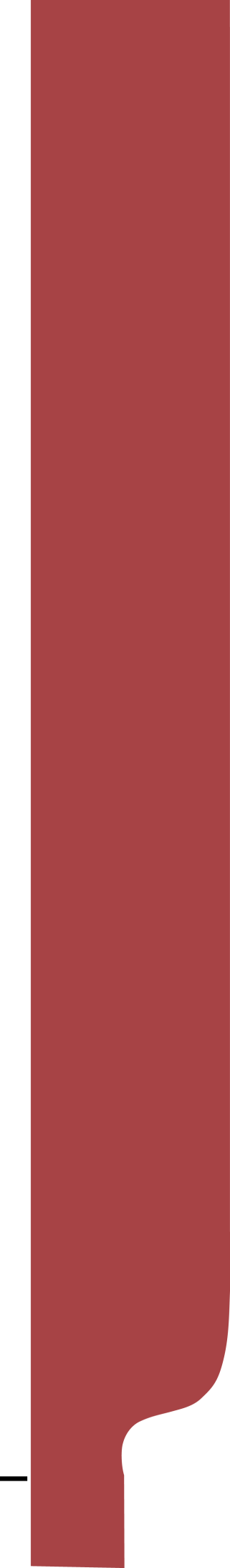 Studying Migrations Routes: New data and Tools
Criteria for tent recognition
Each tent area is between 2 – 6 m2
"AREA" <6
Compact shape (square)
and "AREA"/("PERIMETER"^2) < 0,03
Light colour
 and "_mean" > 155
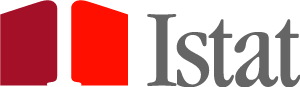 [Speaker Notes: Geonames: eight million placenames, multilanguage, attributes, geographic coordinates, used in Inspire geoportal http://inspire-geoportal.ec.europa.eu/discovery/

GADM spatial dataset on Global Administrative Areas  556,049 low level subdivisions, countries and lower level subdivisions such as provinces, departments, counties, …, available as shapefile]
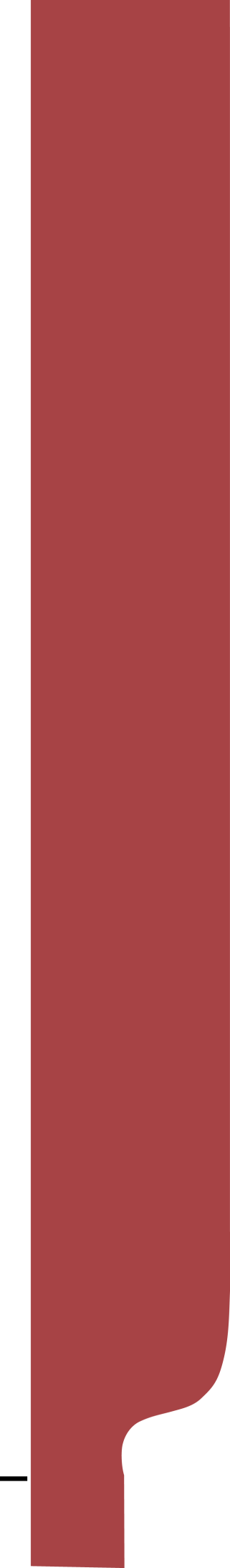 Studying Migrations Routes: New data and Tools
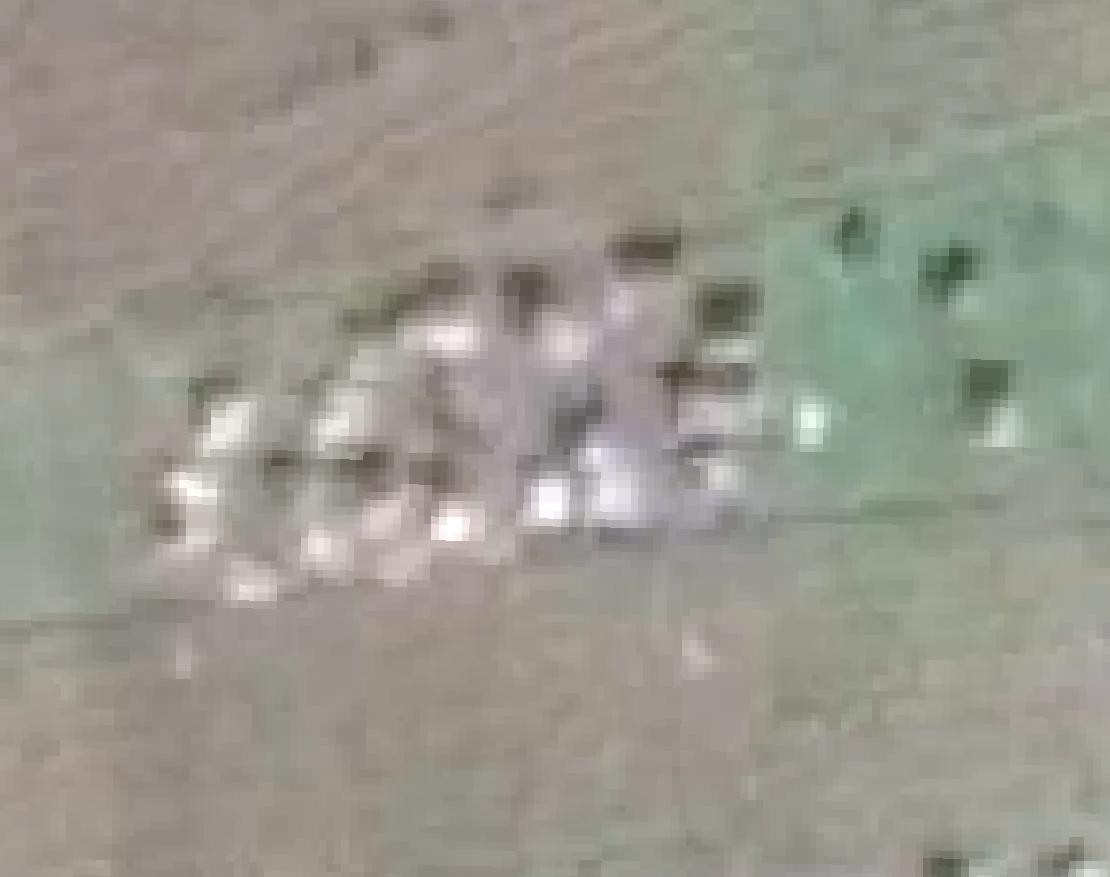 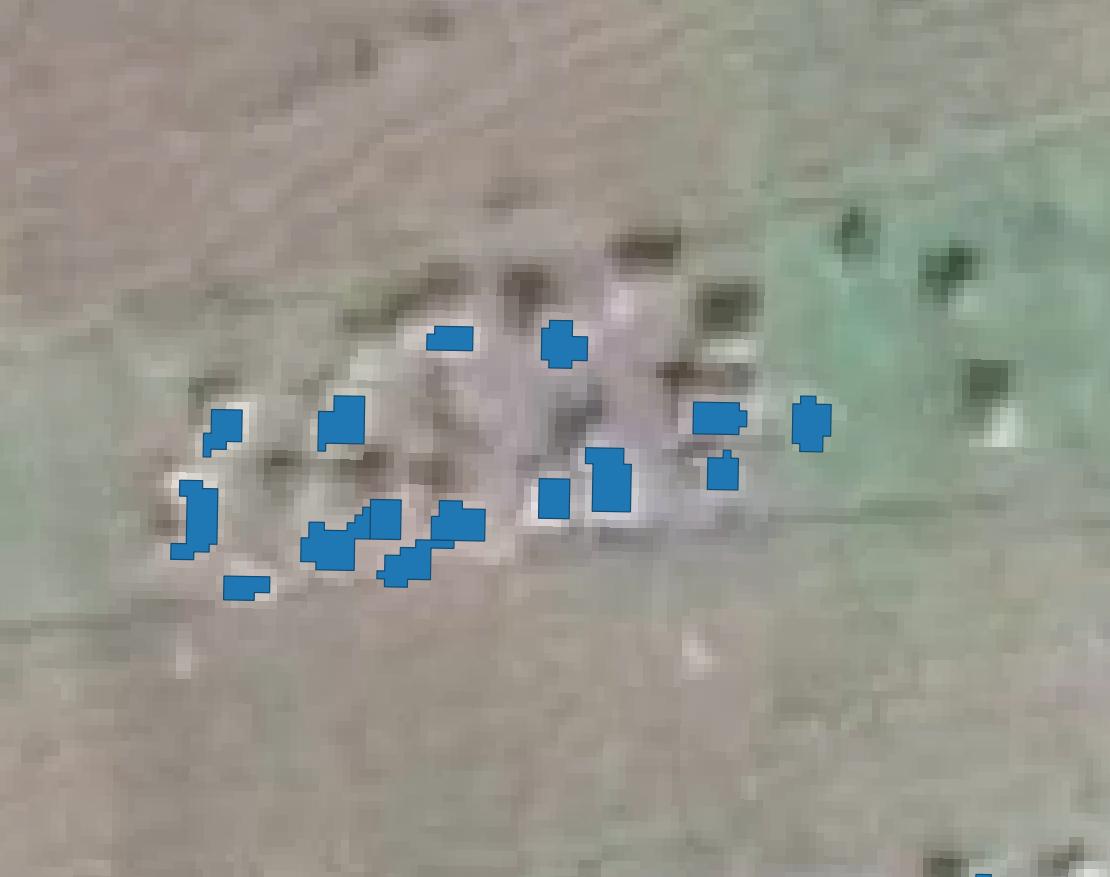 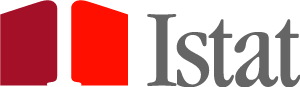 [Speaker Notes: Geonames: eight million placenames, multilanguage, attributes, geographic coordinates, used in Inspire geoportal http://inspire-geoportal.ec.europa.eu/discovery/

GADM spatial dataset on Global Administrative Areas  556,049 low level subdivisions, countries and lower level subdivisions such as provinces, departments, counties, …, available as shapefile]
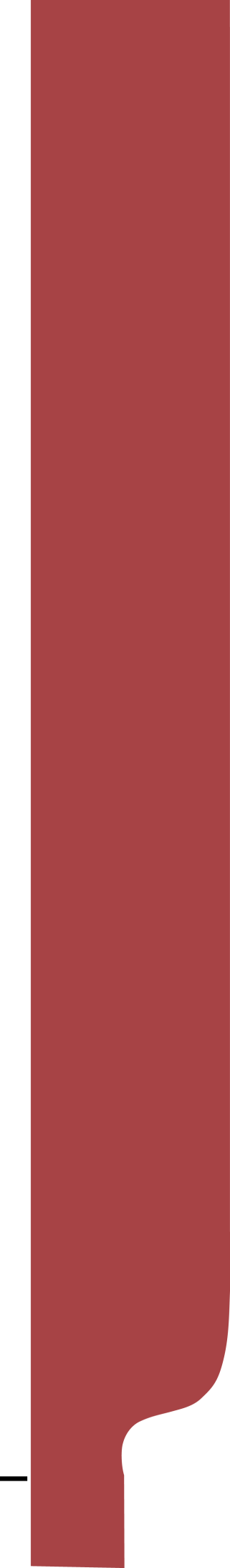 Studying Migrations Routes: New data and Tools
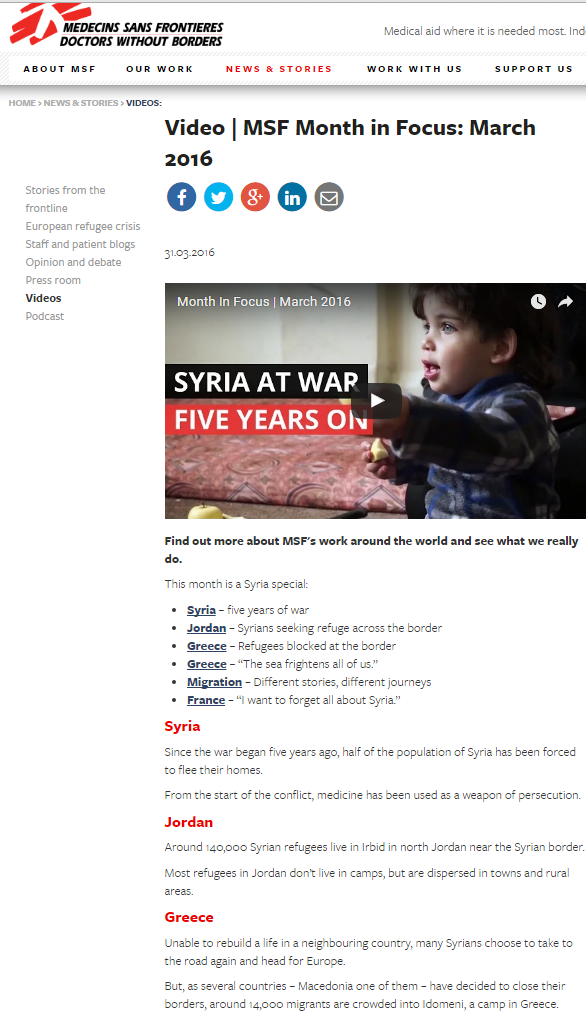 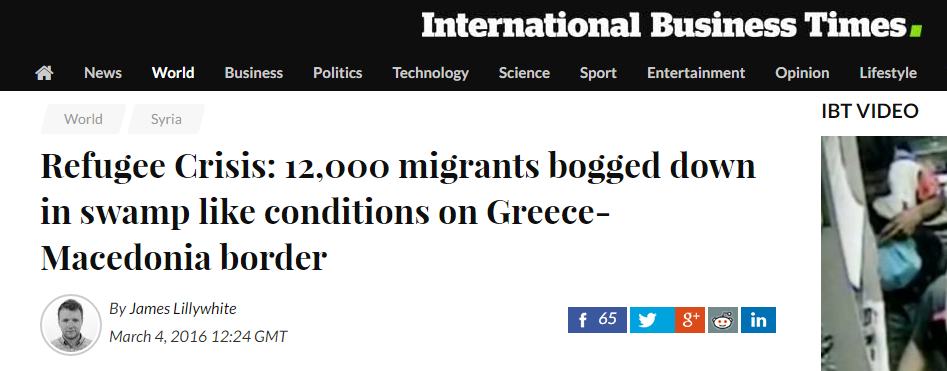 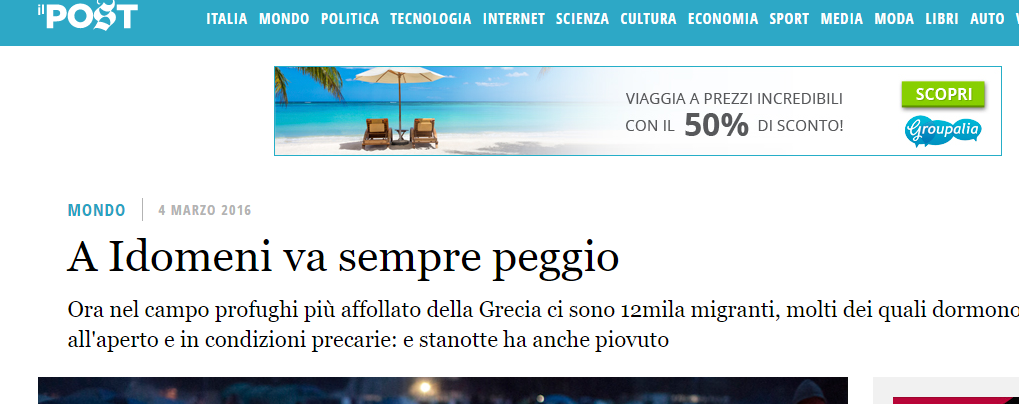 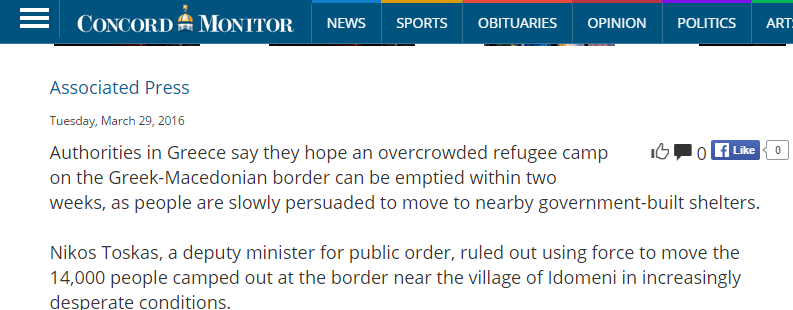 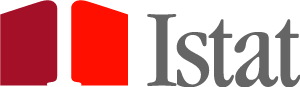 [Speaker Notes: Geonames: eight million placenames, multilanguage, attributes, geographic coordinates, used in Inspire geoportal http://inspire-geoportal.ec.europa.eu/discovery/

GADM spatial dataset on Global Administrative Areas  556,049 low level subdivisions, countries and lower level subdivisions such as provinces, departments, counties, …, available as shapefile]
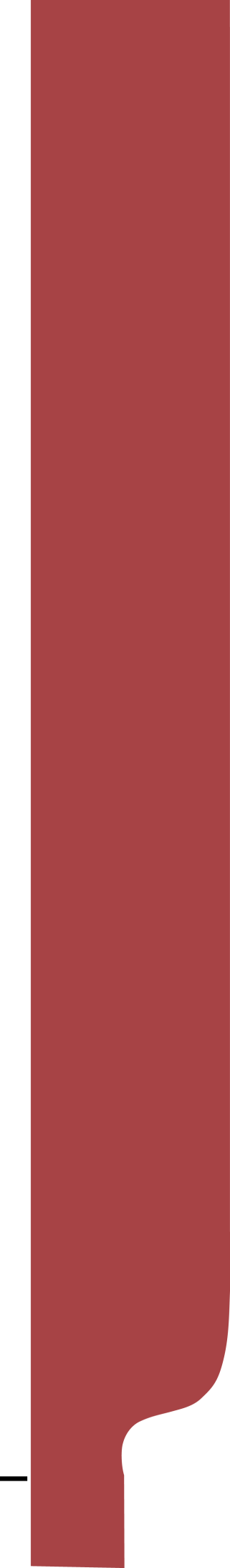 Studying Migrations Routes: New data and Tools
Results
Around 2 migrants / m2 in the tent camp
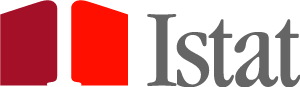 [Speaker Notes: Geonames: eight million placenames, multilanguage, attributes, geographic coordinates, used in Inspire geoportal http://inspire-geoportal.ec.europa.eu/discovery/

GADM spatial dataset on Global Administrative Areas  556,049 low level subdivisions, countries and lower level subdivisions such as provinces, departments, counties, …, available as shapefile]
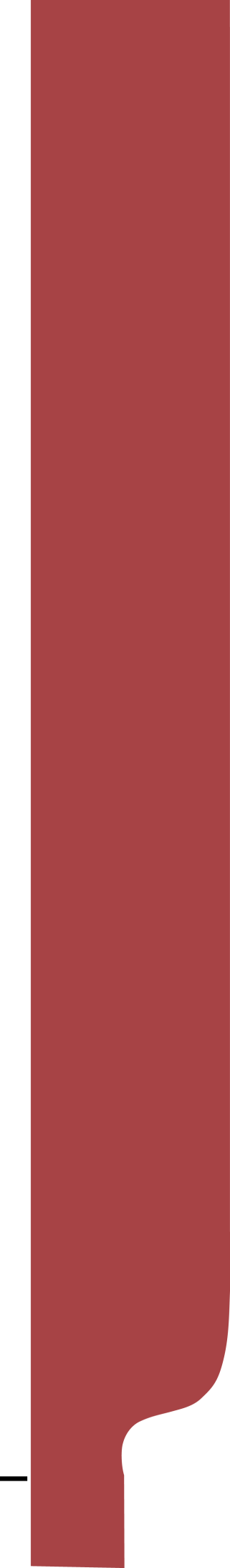 Studying Migrations Routes: New data and Tools
Azraq (Jordan)
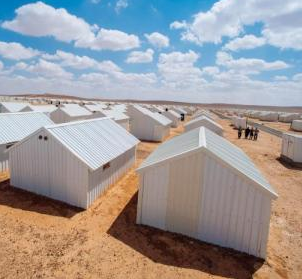 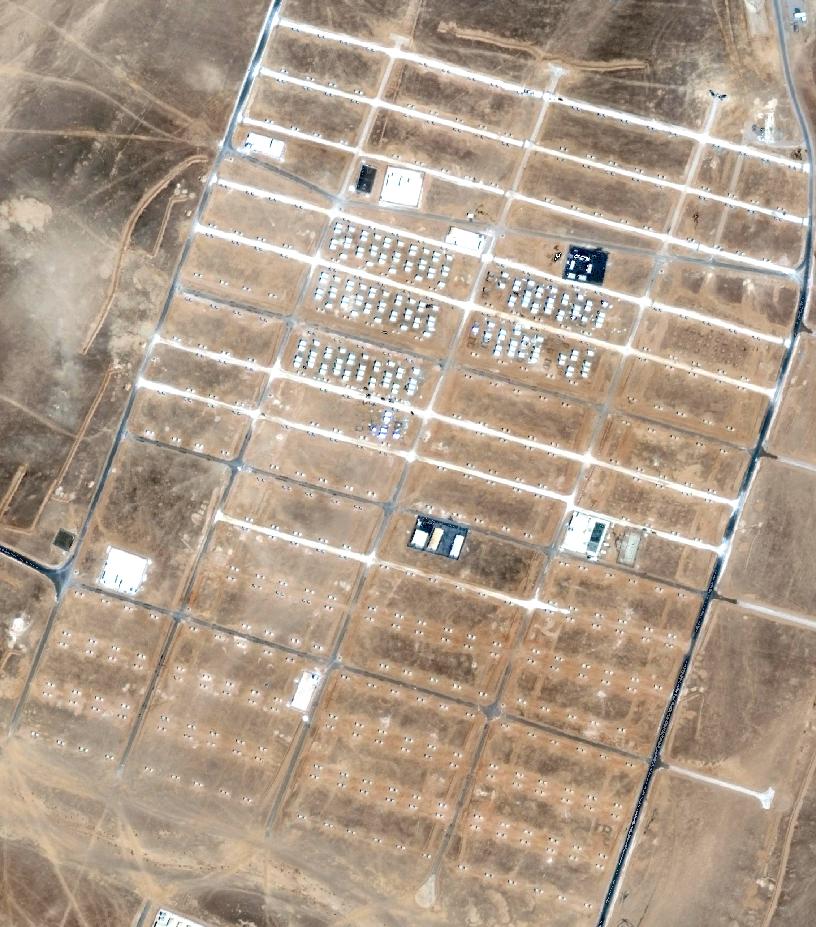 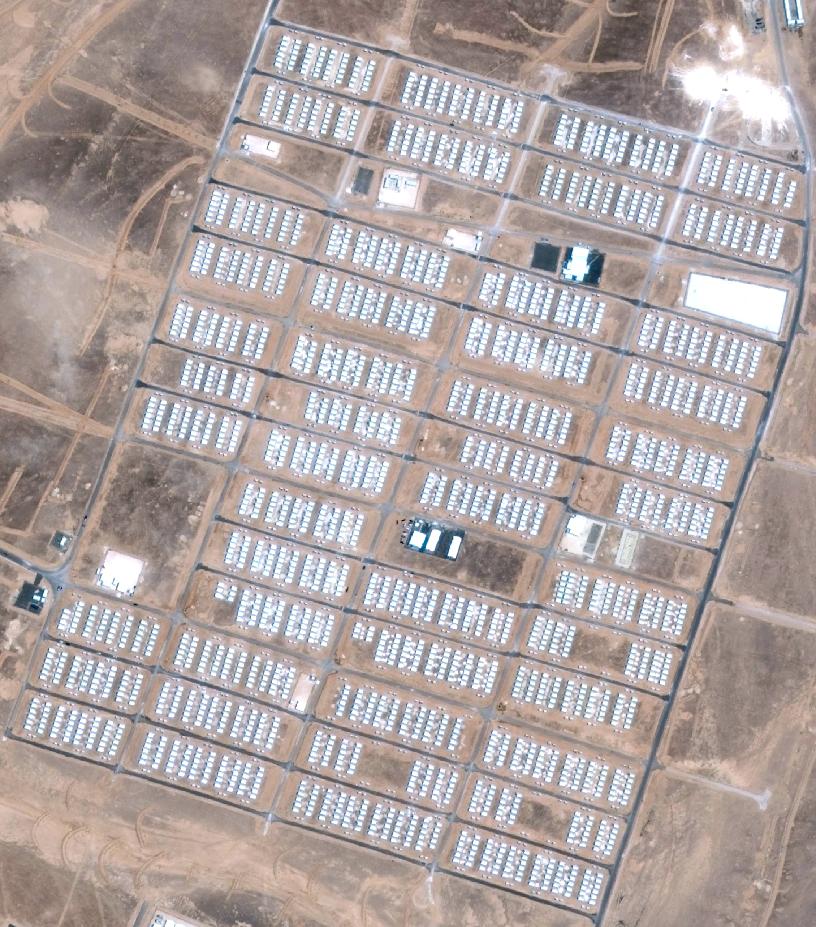 Built in 2013
Opened in 2014
Planned for 130 k
On march 2016 only 32 k refugees
(Wikipedia)
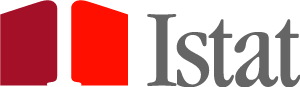 [Speaker Notes: Geonames: eight million placenames, multilanguage, attributes, geographic coordinates, used in Inspire geoportal http://inspire-geoportal.ec.europa.eu/discovery/

GADM spatial dataset on Global Administrative Areas  556,049 low level subdivisions, countries and lower level subdivisions such as provinces, departments, counties, …, available as shapefile]
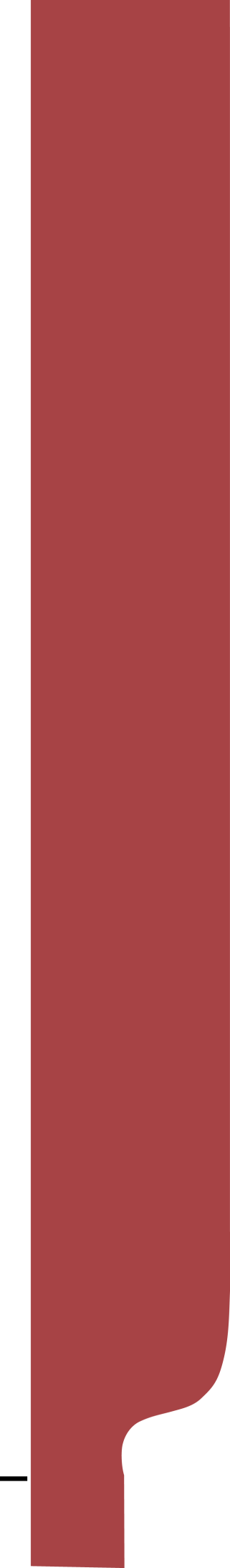 Studying Migrations Routes: New data and Tools
Azraq (Jordan)
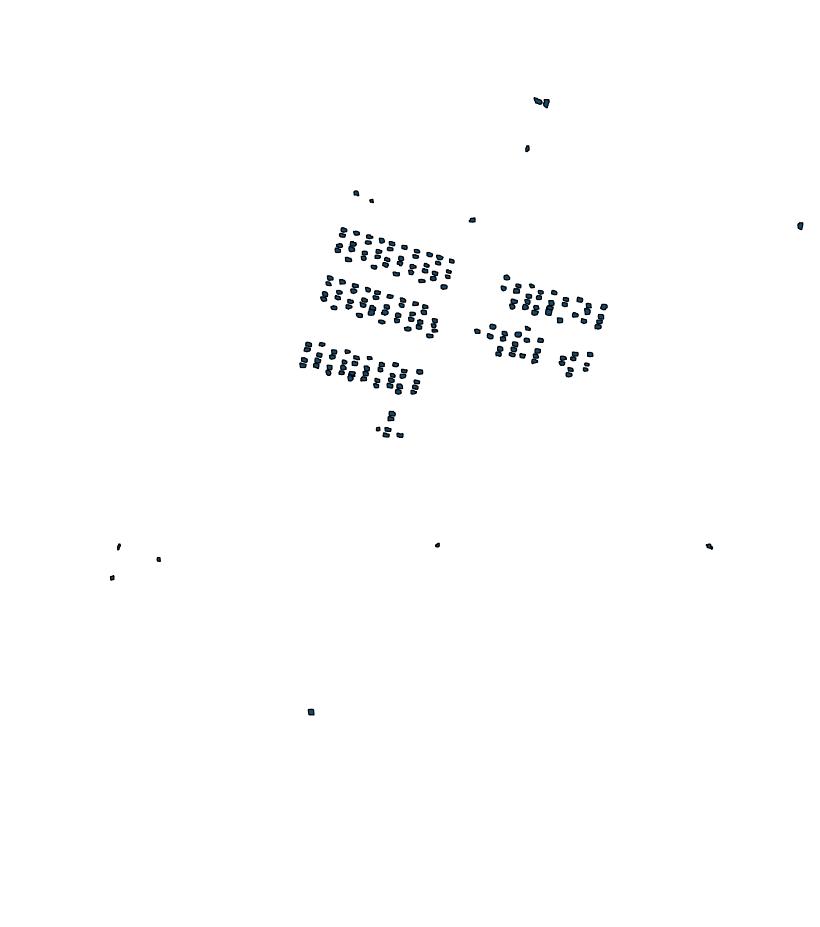 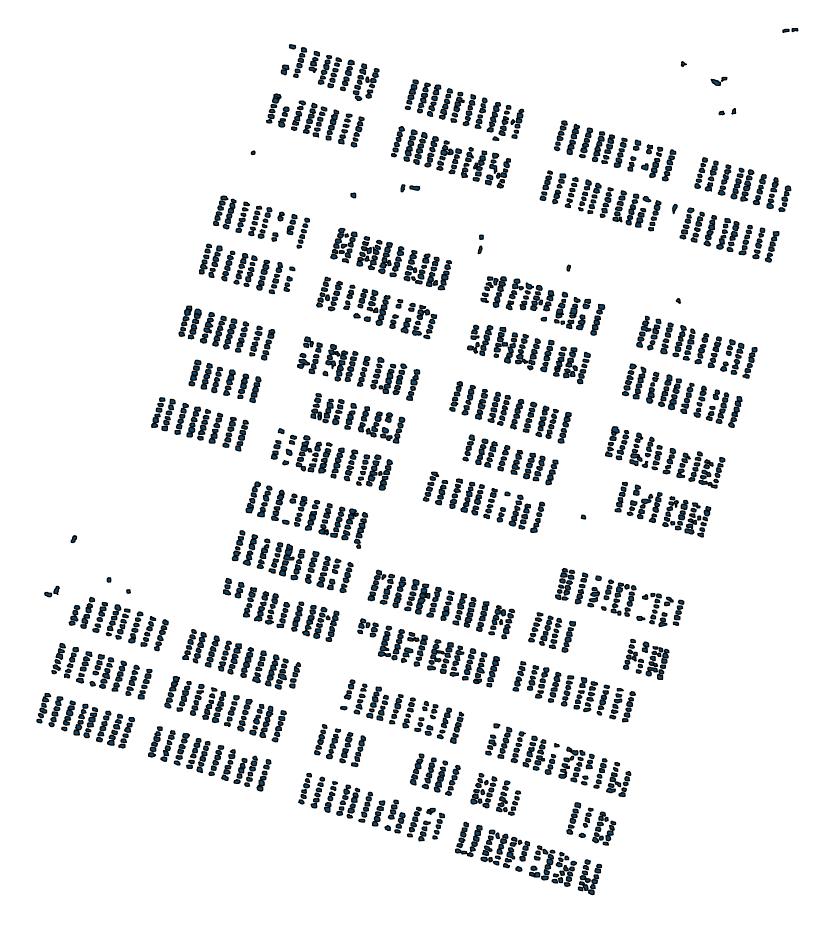 7/10/2013 – 200 shelters
4/5/2014 – 2763 shelters
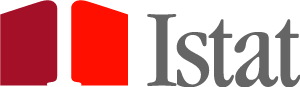 [Speaker Notes: Geonames: eight million placenames, multilanguage, attributes, geographic coordinates, used in Inspire geoportal http://inspire-geoportal.ec.europa.eu/discovery/

GADM spatial dataset on Global Administrative Areas  556,049 low level subdivisions, countries and lower level subdivisions such as provinces, departments, counties, …, available as shapefile]
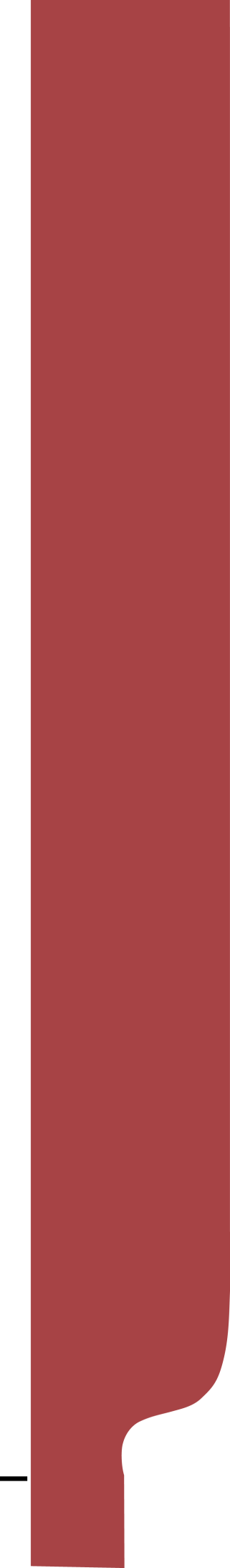 Studying Migrations Routes: New data and Tools
Conclusions
Free satellite images could help in the assessment of the extension of the refugee camps over time
Open source software easily allows the objects (tents, shelters) extraction and count
Issues in the use of precise information from the web at a specific date
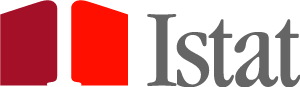 [Speaker Notes: Geonames: eight million placenames, multilanguage, attributes, geographic coordinates, used in Inspire geoportal http://inspire-geoportal.ec.europa.eu/discovery/

GADM spatial dataset on Global Administrative Areas  556,049 low level subdivisions, countries and lower level subdivisions such as provinces, departments, counties, …, available as shapefile]
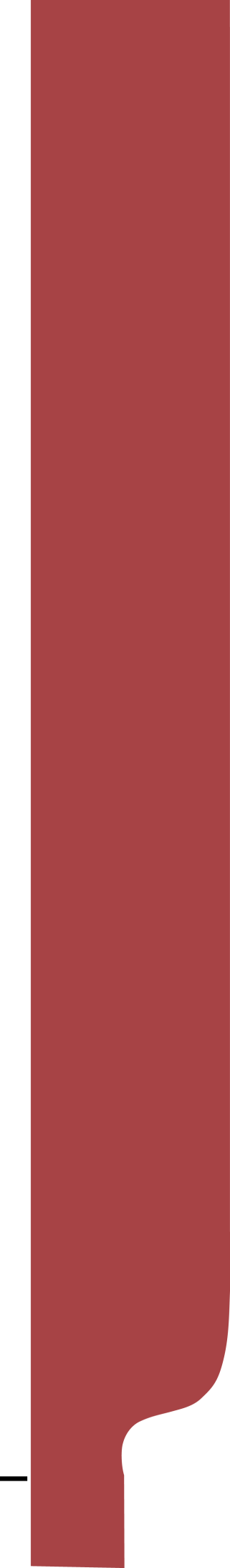 Studying Migrations Routes: New data and Tools
Thanks for your attention
cimbelli@istat.it
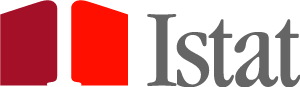 [Speaker Notes: Geonames: eight million placenames, multilanguage, attributes, geographic coordinates, used in Inspire geoportal http://inspire-geoportal.ec.europa.eu/discovery/

GADM spatial dataset on Global Administrative Areas  556,049 low level subdivisions, countries and lower level subdivisions such as provinces, departments, counties, …, available as shapefile]